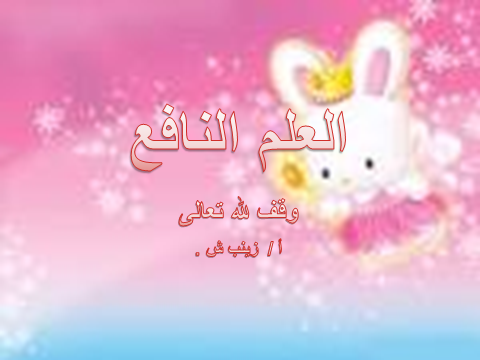 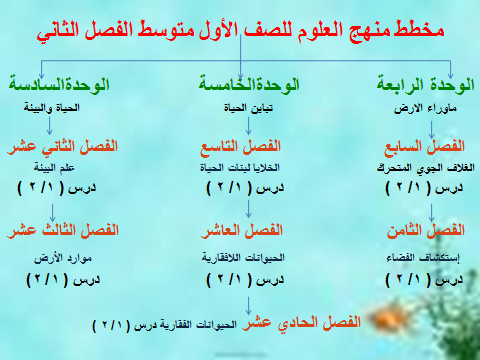 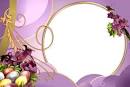 وحدة ( 6 )

الحياة والبيئة
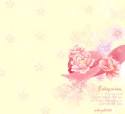 ما العلاقة بين وجبة الشوفان والسجادة ؟
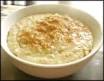 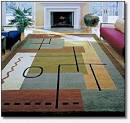 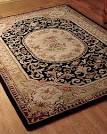 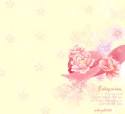 وحدة ( 6 ) الحياة والبيئة


الفصل الثاني عشر                                  الفصل الثالث عشر
علم البيئة                                           موارد الأرض
فصل ( 12 )علم البيئة
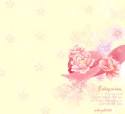 كيف يصطاد الضفدع الحشرات ؟
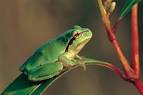 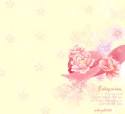 قال تعالى: (  وكأين من دابة لاتمل رزقها الله يرزقها وإياكم وهو السميع العليم  )60 العنكبوت
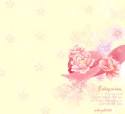 س / صفي كيف تسهم كل من الحشرات وأوراق النباتات المتساقطة في إستمرار بقاء الضفدع في هذا النظام البيئي ؟
دفتر العلوم
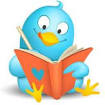 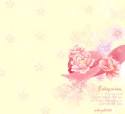 الفكرة العامة / 
علم البيئة هو علم دراسة التفاعلات في النظام البيئي . 

فصل ( 12 ) علم البيئة


الدرس الأول                                        الدرس الثاني
ما النظام البيئي ؟                                    المخلوقات الحية
                                                 والبيئة والطاقة
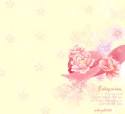 تجربة إستهلالية
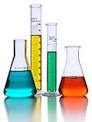 ما النظام الحيوي ؟
أتهيأ للقراءة
التوقع

توجيه القراءةوتركيزها
المطويات
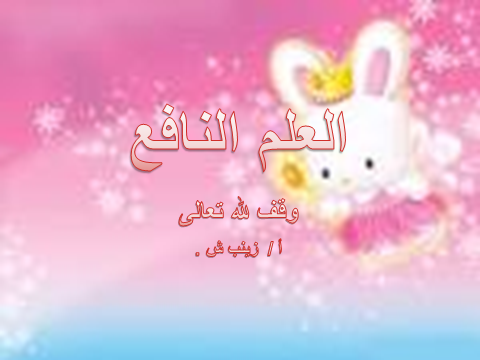 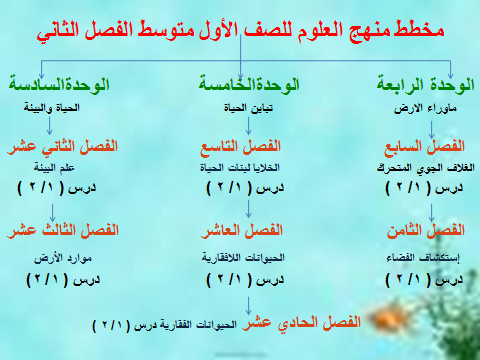 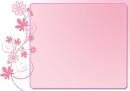 الدرس الأول :ما النظام البيئي ؟
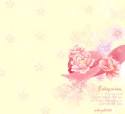 شريحة التركيز /  غذاء السمك
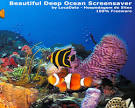 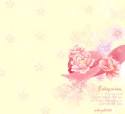 شريحة التركيز /  غذاء السمك
إن إعداد حوض أسماك ممتع جداً . عليك في البداية أن تقرري نوع الحوض الذي تريديه , هل سيضم أسماك مياه عذبة , 
                   أم أسماك مياه مالحة ؟ 
كذلك عليك أن تختاري الاسماك التي تعيش معاً , دون أن يتغذى بعضها على بعض .
ما الأشياء الأخرى التي قد تحتاجي إليها لعمل حوض أسماك ؟
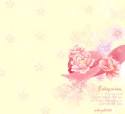 شريحة التركيز /  غذاء السمك
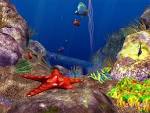 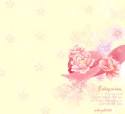 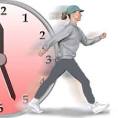 ورقة نشاط /
ما الأجزاء الحية في حوض السمك ؟
ما الأجزاء غير الحية في حوض السمك ؟
ترى . كيف تتفاعل الأجزاء المختلفة في حوض السمك بعضها مع بعض ؟
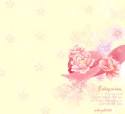 تصف المكونات الحية والمكونات غير الحية في النظام البيئي .
توضح كيف تتفاعل مكونات النظام البيئي بعضها مع بعض .


 (  النظام البيئي  /  علم البيئة  /  الغلاف الحيوي  /  العوامل الحيوية  /  العوامل اللاحيوية   )
الأهـــــداف
المفردات الجديدة
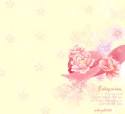 إستخدام الصور والرسوم  /  شكل ( 1 / 2 )
 كيف تتفاعل المخلوقات الحية مع المكونات الغير حية في النظام البيئي ؟ 
               دفتر العلوم
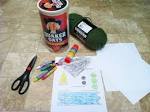 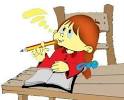 حددي المكونات الحية والغير حية في غرفة الصف ؟
الواجب  ص ( 166)  رقم  ( 1 )
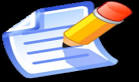 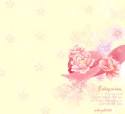 تنوع الثقافات  ( التوازن الطبيعي )  

                إثــــــــــــــــــــــــراء علــــــــمي
                   (   العوامل الحيوية شكل 3  )


    قال تعالى: ( ألم تروا أن الله سخر لكم ما في السموات وما في الأرض وأسبغ عليكم نعمه ظاهرة وباطنة ... )  20 لقمان
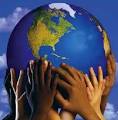 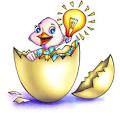 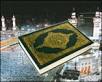 تـــابـــــع
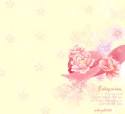 الربط مع المعرفة السابقة
( التكيف  )

       أسئلة ومناقشة / 
     1. عددي بعض البيئات ذات الظروف القاسية ؟
   2. كيف تكيفت حيوانات ونباتات هذه المناطق مع بيئاتها ؟
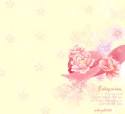 دفتر العلوم




                 ماذا قرأت ؟    ص ( 163 )
                إستخدام الصور والرسوم  /  شكل ( 4 / 5 / 6 / 7 )
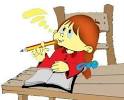 صنفي العوامل اللاحيوية في النظام البيئي على شكل خريطة مفاهيم ؟
الواجب  ص ( 166)  رقم  ( 2 )
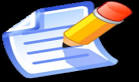 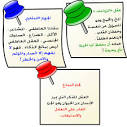 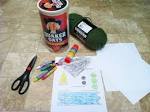 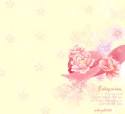 تجربة  (  ملاحظة خصائص التربة )

              طرائق تدريس متنوعة ( صعوبات التعلم )

               ماذا قرأت ؟    ص ( 165 )   


   قال تعالى: ( ... وجعلنا من الماء كل شيء حي أفلا يؤمنون ) 30 الأنبياء
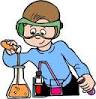 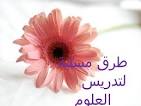 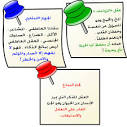 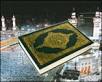 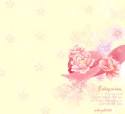 التحقق من الفهم
   
                  إعادة التدريس (  عوامل النظام البيئي )  
    حددي العوامل الحية والغير الحية في جدول , من القائمة التالية :  
   ( تربة , ماء , أشجار , صخور , أنهار , إنسان , طيور , 
                   شمس , طحالب , بكتريا )
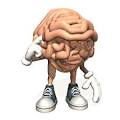 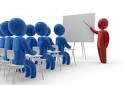 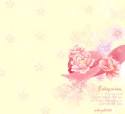 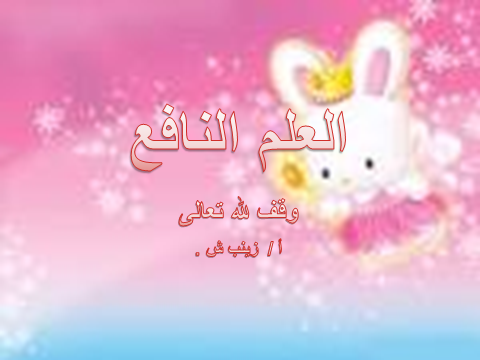 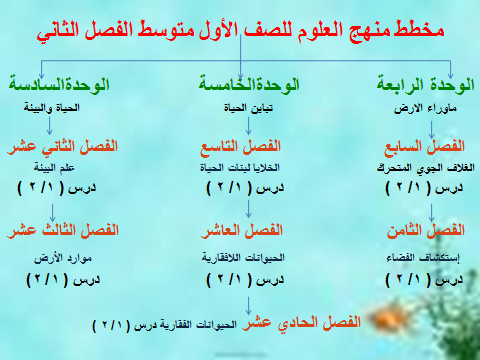 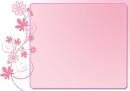 الدرس الثاني :المخلوقات الحية والبيئة والطاقة
شريحة التركيز /  هل أستطيع العيش معك ؟
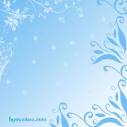 شريحة التركيز /  هل أستطيع العيش معك ؟
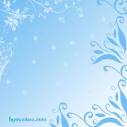 يشبه حيوان شقائق النعمان الأزهار , وهو من الحيوانات الآكلة اللحوم . تعيش هذه الحيوانات ملتصقة على أجسام ثابتة , منها الشعاب المرجانية . ويستخدم شقائق النعمان مجساته الطويلة في لسع الأسماك والحيوانات البحرية الأخرى التي تسبح فوقه , فيشل حركتها , ثم يقوم  بإلتهامها. ويعيش شقائق النعمان دائماً مع السمكة المهرّجة , كما في الصورة أدناه .
شريحة التركيز /  هل أستطيع العيش معك ؟
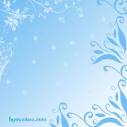 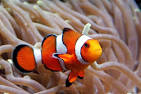 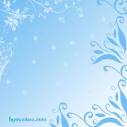 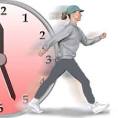 ورقة نشاط /
ماذا تستفيد السمكة المهّرجة من عيشها مع شقائق النعمان ؟
هل يستفيد شقائق النعمان من هذه العلاقة ؟
ترى . لماذا لايتغذى هذان الحيوانان أحدهما على الآخر ؟
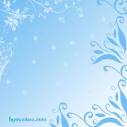 الربط مع المعرفة السابقة
( الموارد الضرورية )

       أسئلة ومناقشة / 
      1. أكتبي قائمة بالموارد الضرورية للحياة ؟
توضح كيف يقوم علماء البيئة بتنظيم دراسة الأنظمة الحيوية .
تصف العلاقات بين المخلوقات الحية .
توضح كيف تحصل المخلوقات الحية على الطاقة التي تحتاج إليها .
تصف كيف تنتقل الطاقة في النظام البيئي .
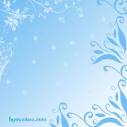 الأهـــــداف
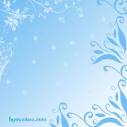 ( الجماعة الحيوية  /  المجتمع الحيوي  /  العوامل المحددة  /  الموطن البيئي  /  المنتجات  /  المستهلكات  /  المحلّلات  / 
             الشبكة الغذائية  /  الإطار البيئي   )
المفردات الجديدة
قال تعالى: ( وما من دابة في الأرض ولا طائر يطير بجناحيه إلا أمم أمثالكم ما فرطنا في الكتاب من شيء ثم إلى ربهم يحشرون ) 38 الأنعام

                ماذا قرأت ؟    ص ( 168 )
             إستخدام الصور والرسوم  /  شكل ( 9 / 10 )

               الربط مع التاريخ  ( البوصلة القديمة )
                ماذا قرأت ؟    ص ( 170 )
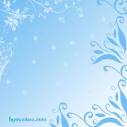 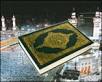 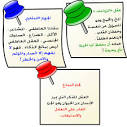 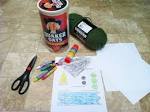 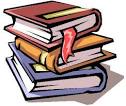 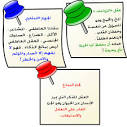 دفتر العلوم





                إستخدام الصور والرسوم  /  شكل ( 11 )
                مناقشة   ( الإفتراس ) 
1/ ماذا يحدث لجماعة من فئران الحقل إذا لم يتغذى الصقر عليها ؟
2/ ماذا يحدث لجماعة من البعوض إذا لم تستهلكها الحيوانات الأخرى ؟
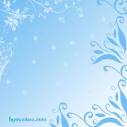 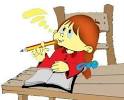 صنفي العلاقات بين المخلوقات الحية في المجتمعات الحيوية على شكل خريطة مفاهيم ؟
الواجب  ص ( 175)  رقم  ( 1 )
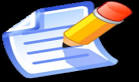 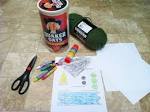 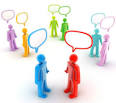 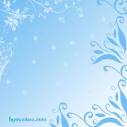 نشاط  (  العلاقات الحيوية )
              أختاري صورتين أو أكثر لمخلوقات بينها علاقة وتفاعل ؟
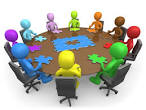 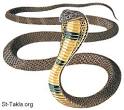 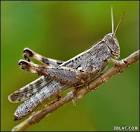 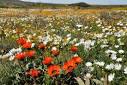 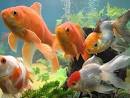 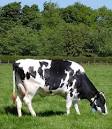 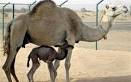 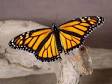 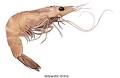 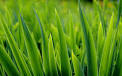 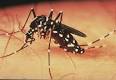 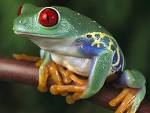 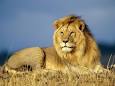 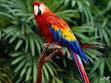 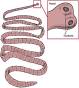 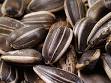 تـــابـــــع
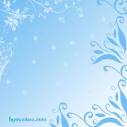 الربط مع المعرفة السابقة
( البناء الضوئي )

      أسئلة ومناقشة /
            1. ماوظيفة البلاستيدات الخضراء في النبات .     مما درستيه سابقاً ؟       
            2. أكتبي معادلة البناء الضوئي ؟
تطبيق العلوم  (  تمثيل الجماعات )
                   
             
    قال تعالى: (  وكأين من دابة لا تحمل رزقها الله يرزقها وإياكم وهو السميع العليم )  60 العنكبوت
              دفتر العلوم
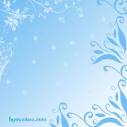 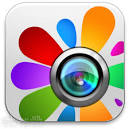 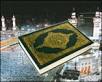 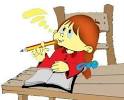 صنفي العلاقات الغذائية في المخلوقات الحية على شكل خريطة مفاهيم ؟
الواجب  ص ( 175)  رقم  ( 3 )
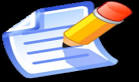 الربط مع الفيزياء  ( تحولات الطاقة )

                إستخدام الصور والرسوم  /  شكل ( 13 / 14 )
                 1/ حددي عدد من السلاسل الغذائية ؟
                 2/ حددي المنتجات والمستهلكات والمحللات ؟  
                 ماذا قرأت ؟    ص ( 173 )

              عمل نموذج  ( السلسلة الغذائية )

                إستعمال التشابه ( عملية التدوير )
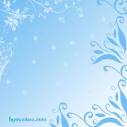 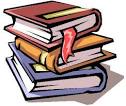 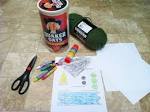 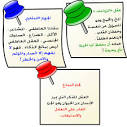 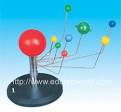 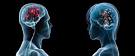 التحقق من الفهم  ( الشبكة الغذائية ) 
                  أرسمي شبكة غذائية للمخلوقات التالية : 
   ( أعشاب , فأر , قطة , عصفور , ذئب , ضفدع , صقر , جرادة , 
                     أرنب , ثعبان , خنفساء , فراشة ) 
               إعادة التدريس ( السلسلة الغذائية )
            
     أرسمي السلسلة الغذائية التي أدت إلى حصولك على وجبة الإفطار ؟
                ما المنتجات والمستهلكات في هذه الوجبة ؟
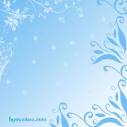 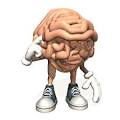 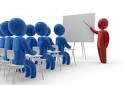 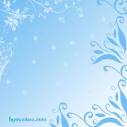 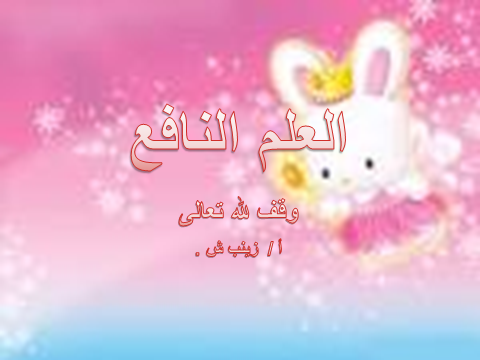